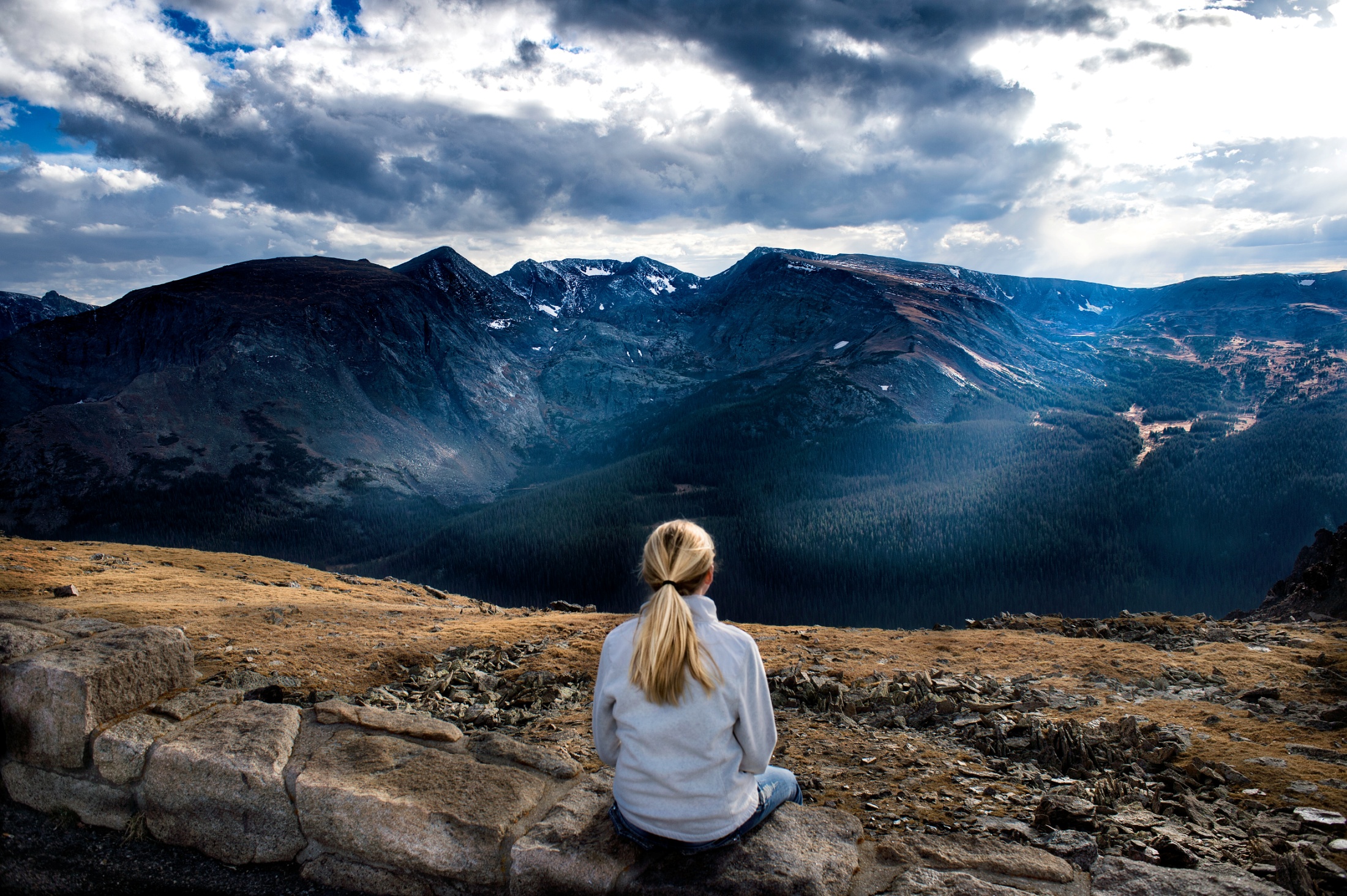 Resilience
This training video was supported by the Health Resources and Services Administration (HRSA) of the U.S. Department of Health and Human 
Services (HHS) as part of a financial assistance award totaling $750,000 with 100 percent funded by HRSA/HHS and $0 amount and 0 percent 
funded by nongovernment source(s). 

The contents are those of the author(s) and do not necessarily represent 
the official views of, nor an endorsement, by HRSA/HHS, 
or the U.S. Government.
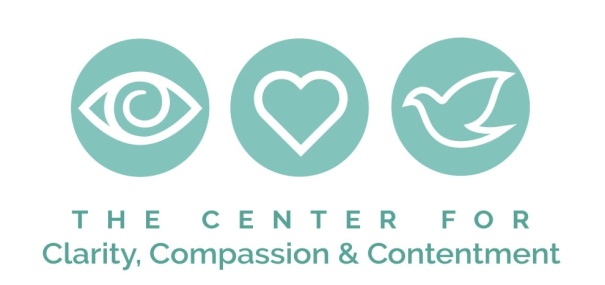 Resilience: Building the Skills & Realizing the Capability
Resilience is the ability to find a new path forward after a setback, loss or tragedy.
Benefits…
Key Aspects…
The Exercises…
Reduced Stress

Better Choices

Role Modeling 

Improved ability to access hope, a vision for the future

Equanimity 

Ability to access joy

Greater compassion
Perspective

Adaptation

Grief 

Introspection 

Emotions (EI) 

Transcendence 

Personal Growth

Community 

Purpose
Connect with a former challenge. How did you handle it? 

Staying with the Good (overcoming the brain’s default)

Connecting with common humanity.

Hero’s Journey 

Finding the Path Forward 

Hand on Heart practice meditation
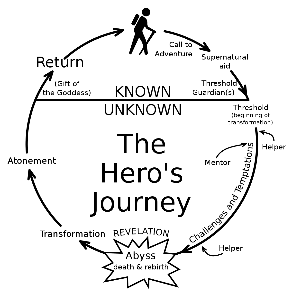 Kim Perone, Success Coach & Mindfulness Trainer (518) 301-3593 Kperone@Center4C.com
www.Center4C.com, 850 Route 50, Burnt Hills, NY (not a mailing address, in the Haughey Insurance Building)
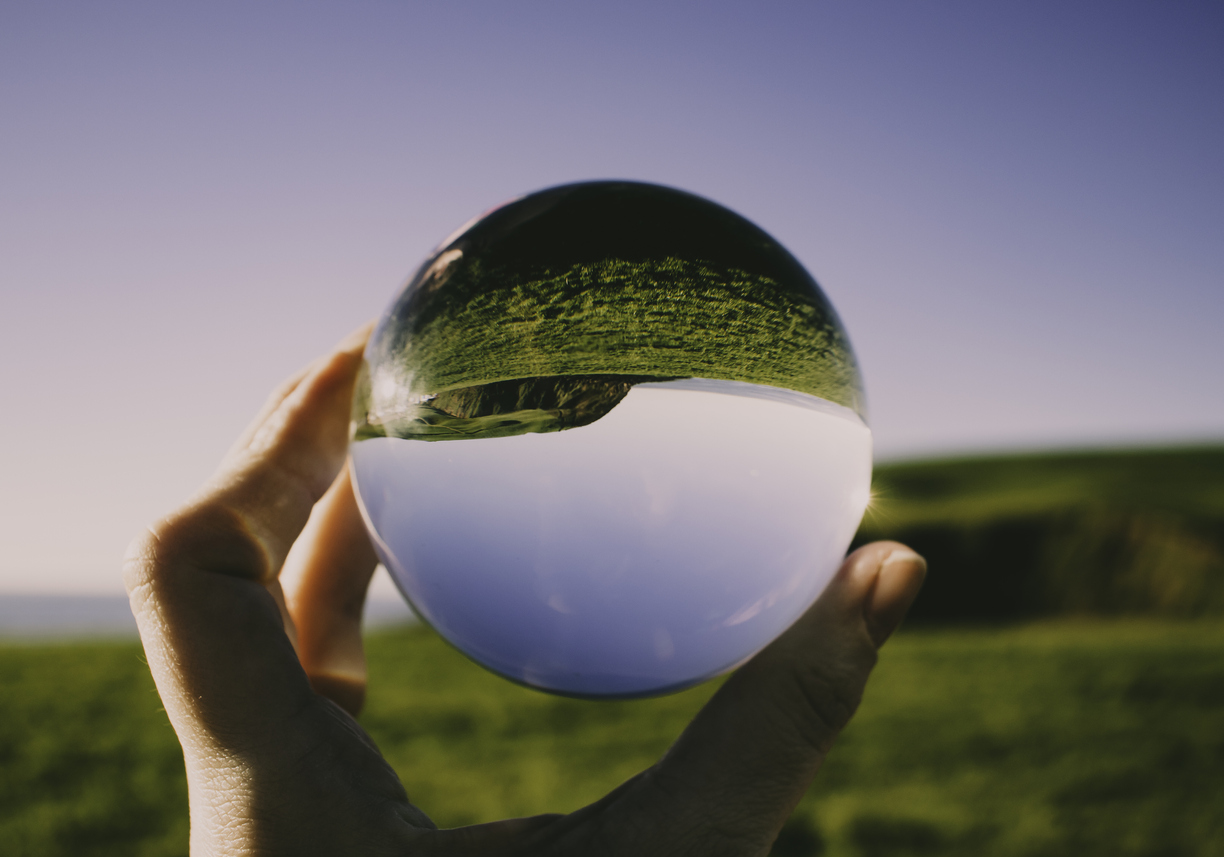 Perspective
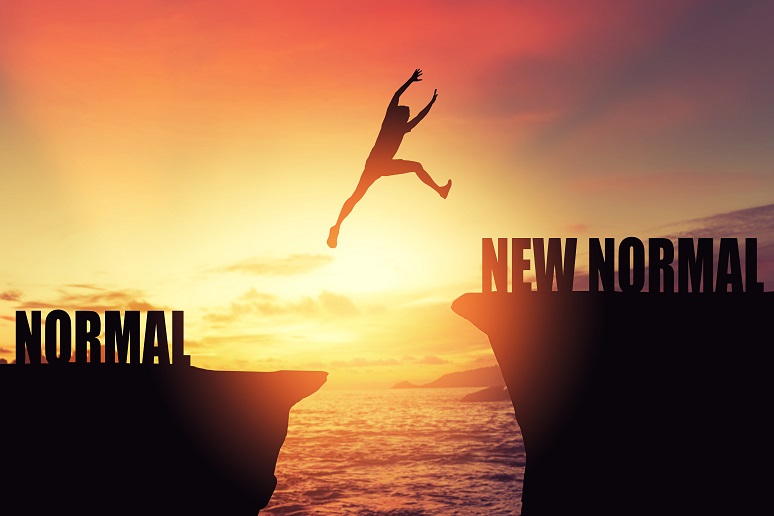 Adaptation
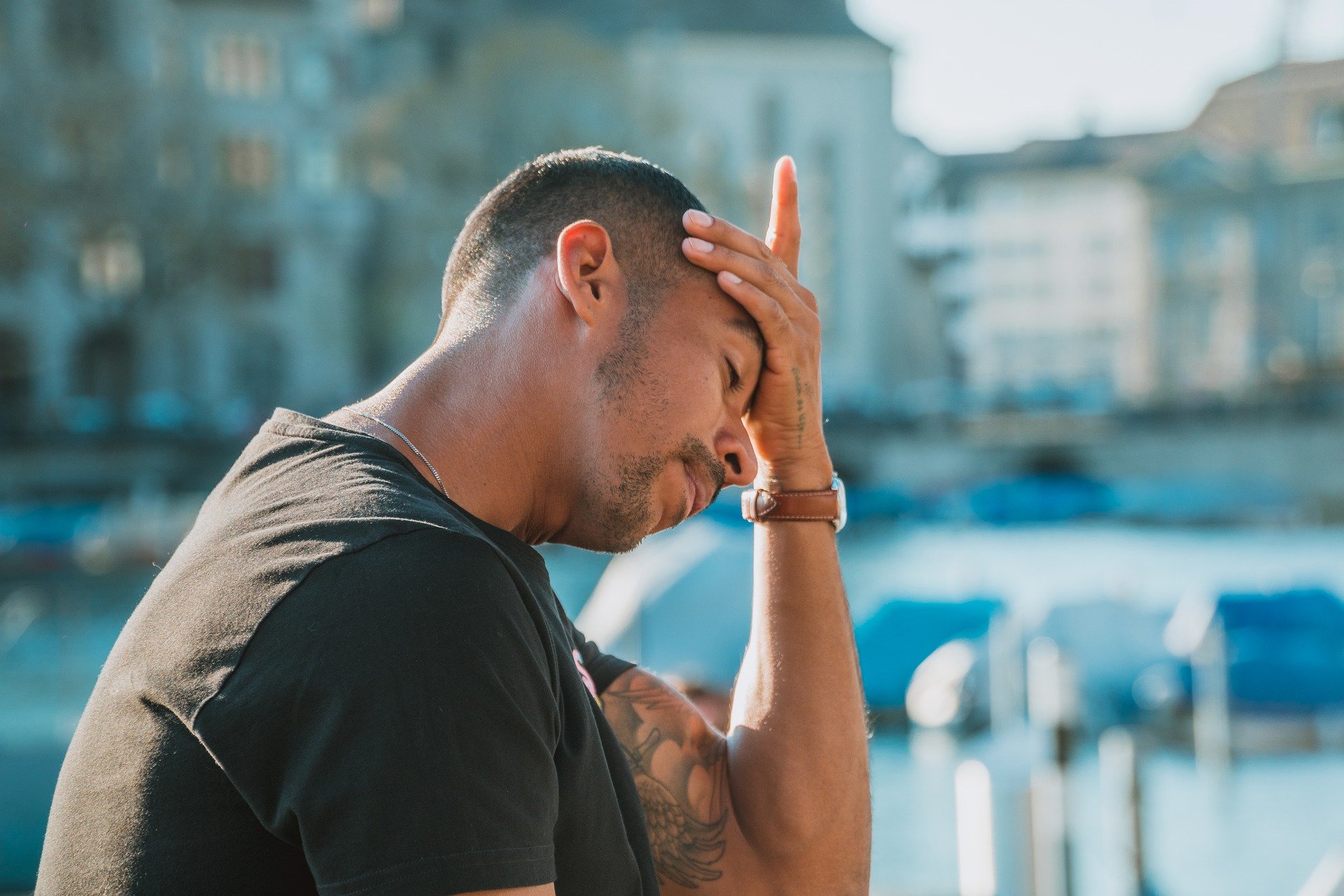 Grief
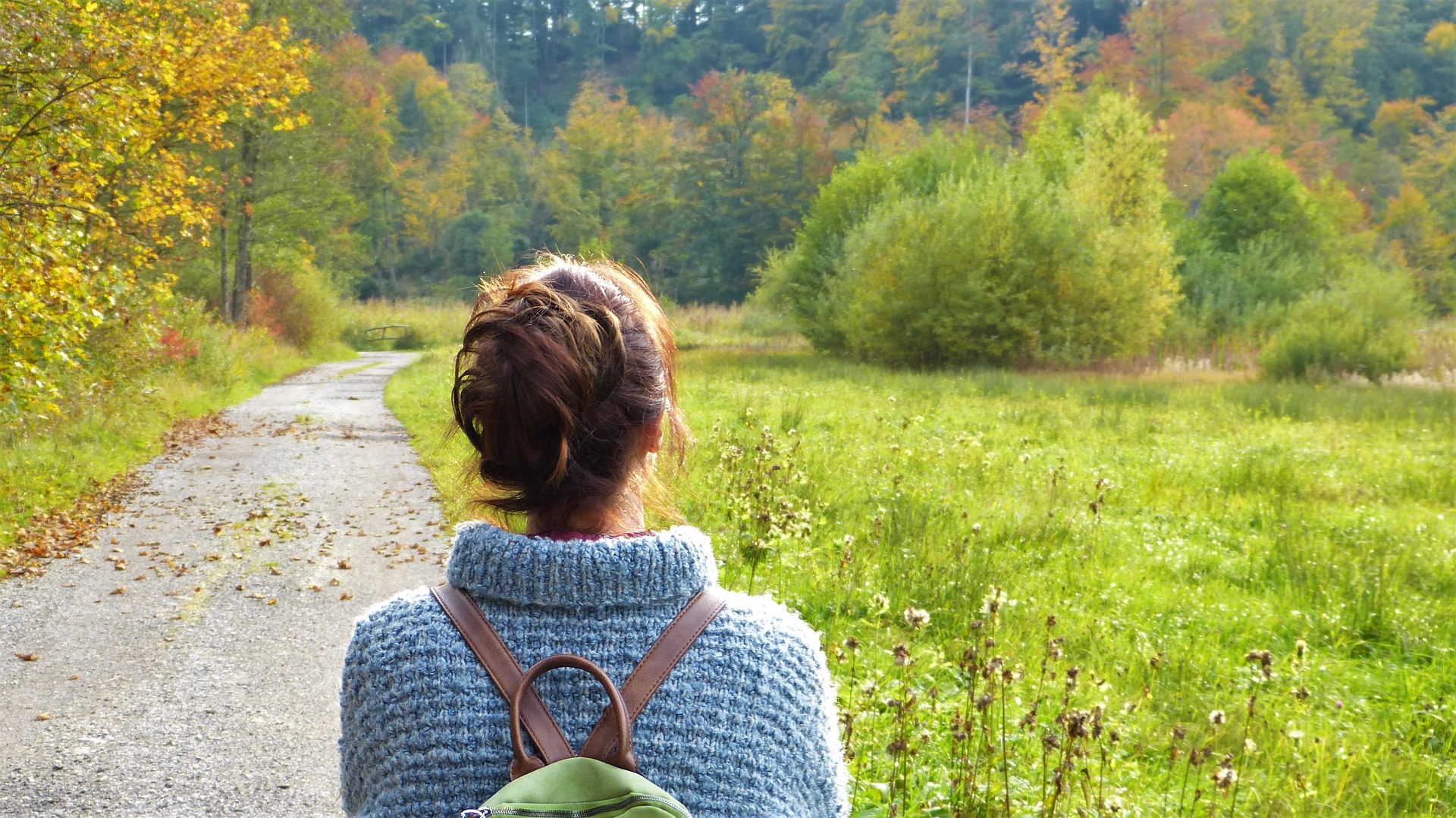 Introspection
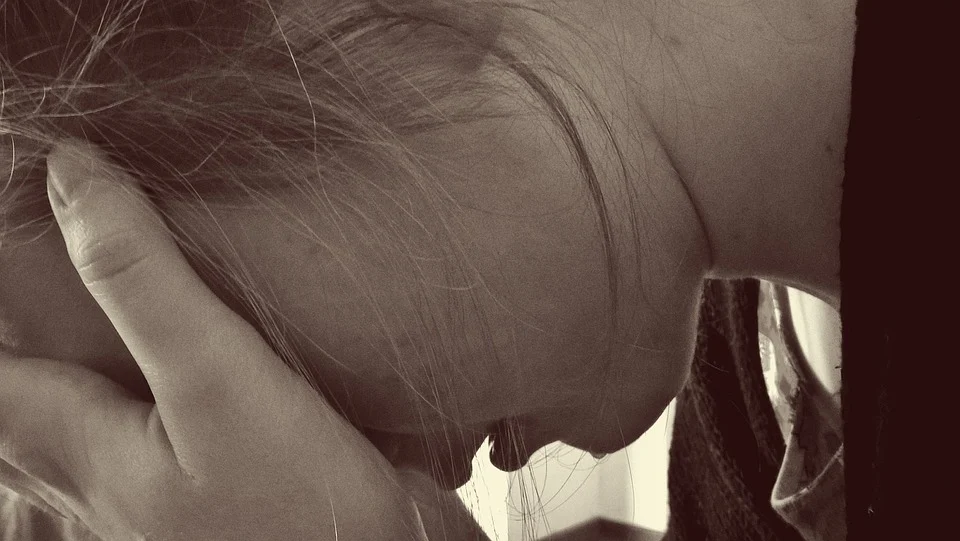 Emotions
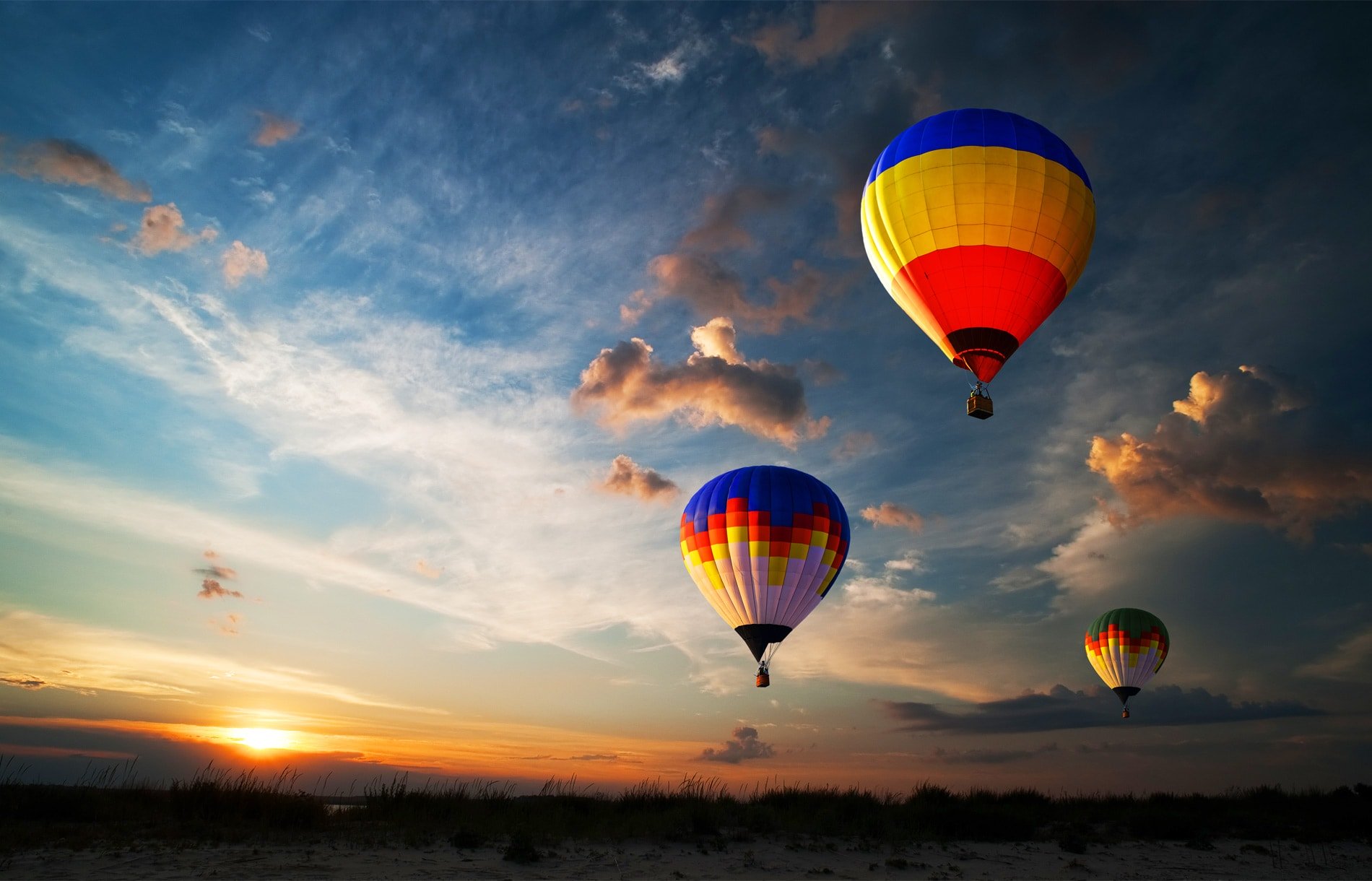 Transcendence
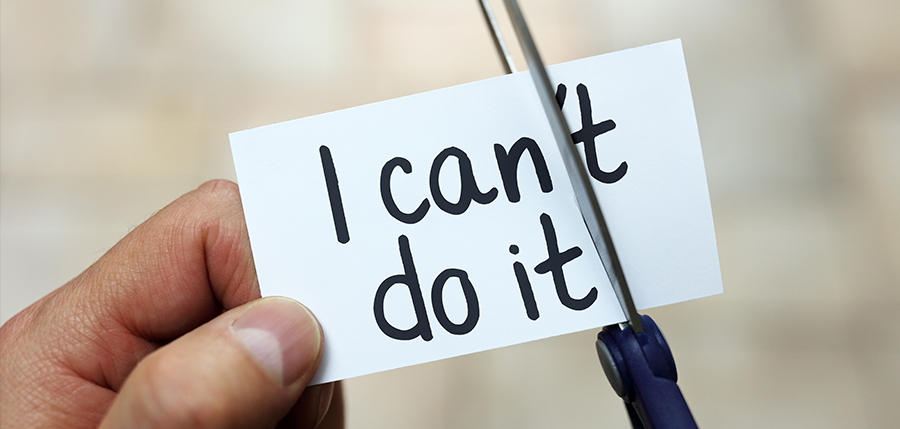 Personal Growth
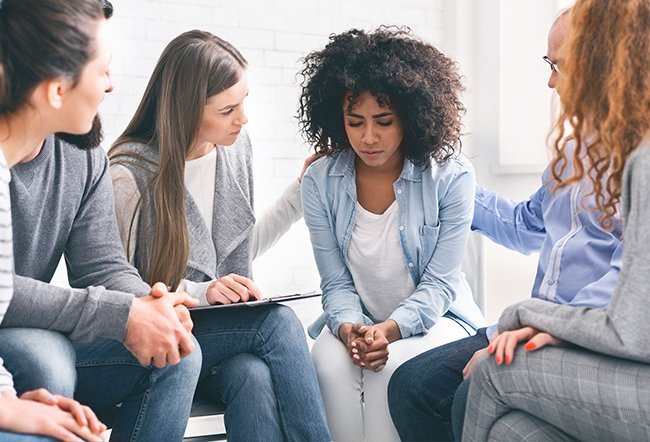 Community
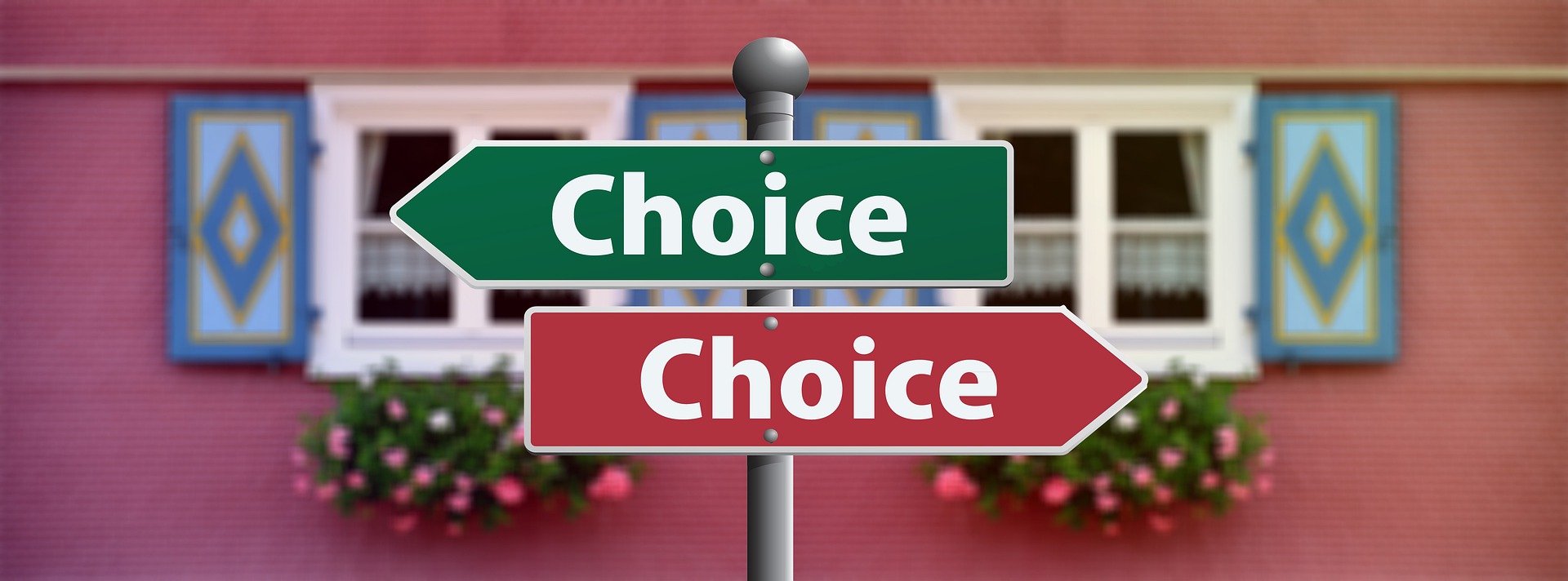 Purpose
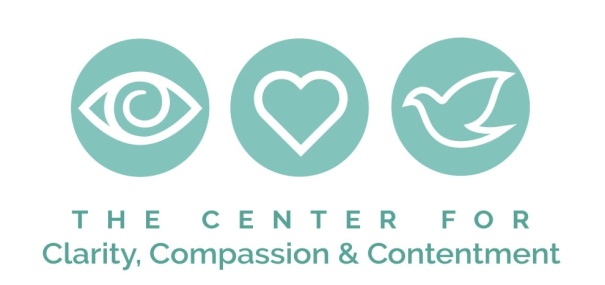 Resilience: Building the Skills & Realizing the Capability
Resilience is the ability to find a new path forward after a setback, loss or tragedy.
Benefits…
Key Aspects…
The Exercises…
Reduced Stress

Better Choices

Role Modeling 

Improved ability to access hope, a vision for the future

Equanimity 

Ability to access joy

Greater compassion
Perspective

Adaptation

Grief 

Introspection 

Emotions (EI) 

Transcendence 

Personal Growth

Community 

Purpose
Connect with a former challenge. How did you handle it? 

Staying with the Good (overcoming the brain’s default)

Connecting with common humanity.

Finding the Path Forward 

Hero’s Journey

Hand on Heart practice meditation
Kim Perone, Success Coach & Mindfulness Trainer (518) 301-3593 Kperone@Center4C.com
www.Center4C.com, 850 Route 50, Burnt Hills, NY (not a mailing address, in the Haughey Insurance Building)
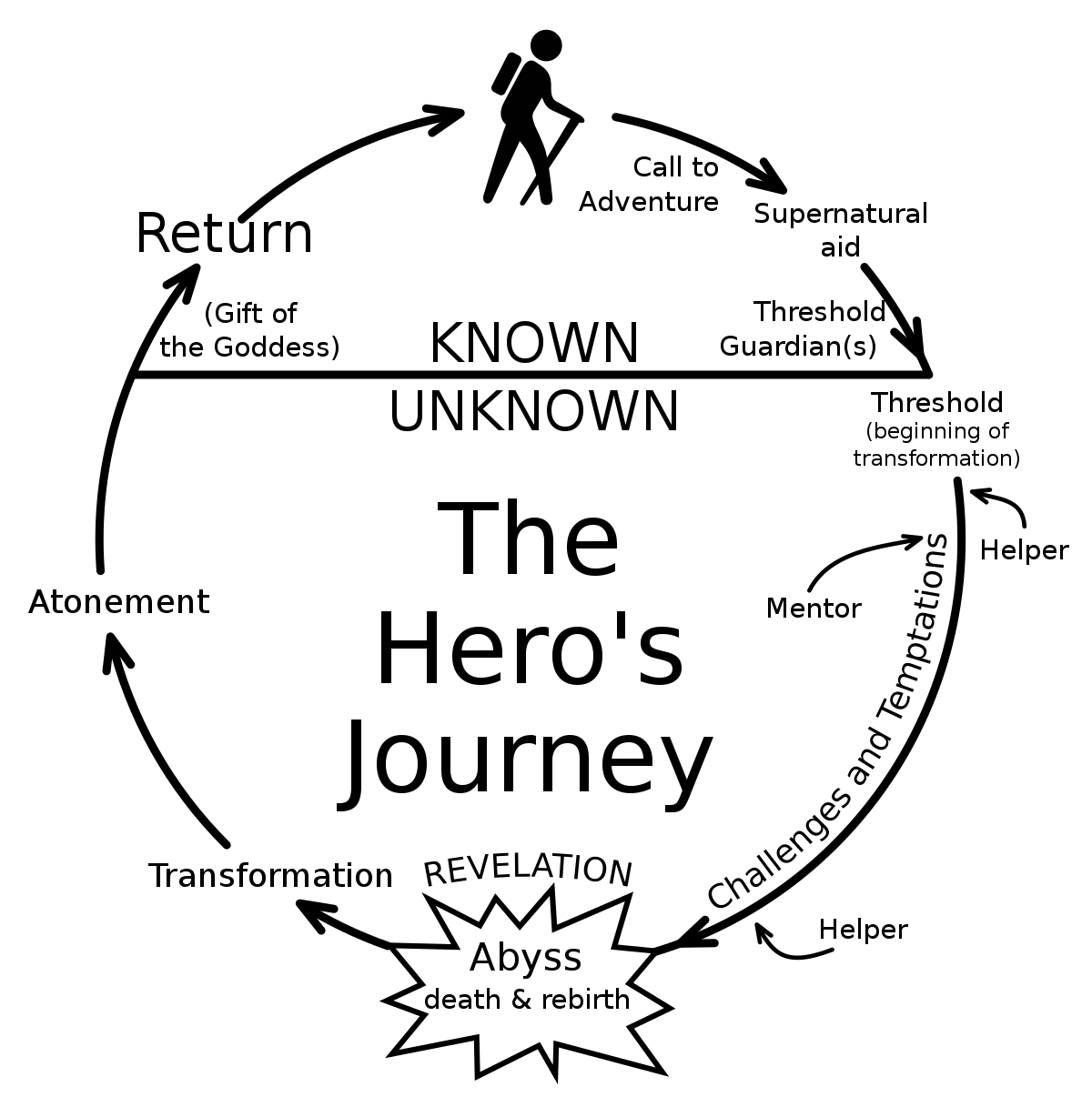 Hand on Heart Practice
Place your hand on your heart. Breathe into it.  
Remember one moment when you felt safe.
 
Let yourself experience the feelings of that moment. 
  
Repeat this practice many times a day